ТЕМА 2. РАЗРАБОТКА ПРОЕКТА. ПРОЕКТНАЯ ИДЕЯ
Анализ проектной ситуации
Проблема и поиск идеи проекта
Технологии генерации идей проекта
Предварительная оценка проектной идеи
Тематизация и целеполагание проекта
Дизайн-мышление или «Придумай. Сделай. Сломай. Повтори.»
1. Анализ проектной ситуации
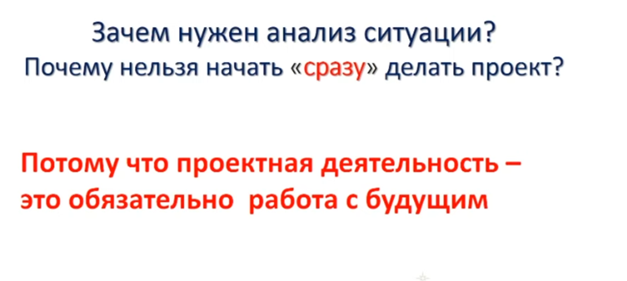 Нина Вячеславовна Громыко
Школа проектных наставников
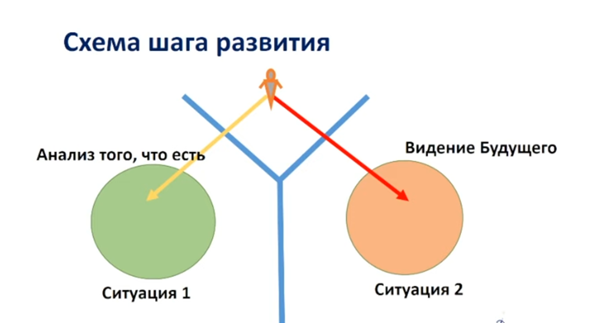 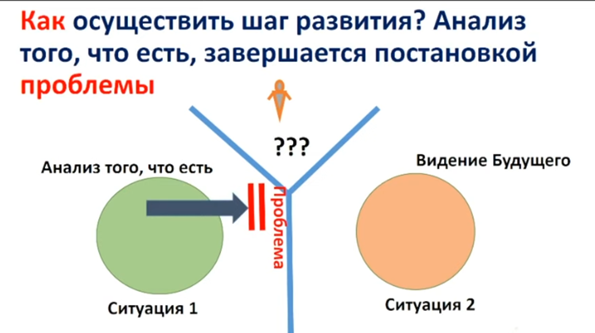 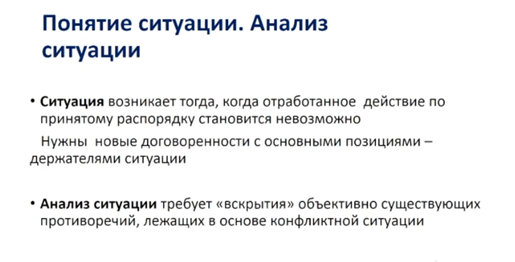 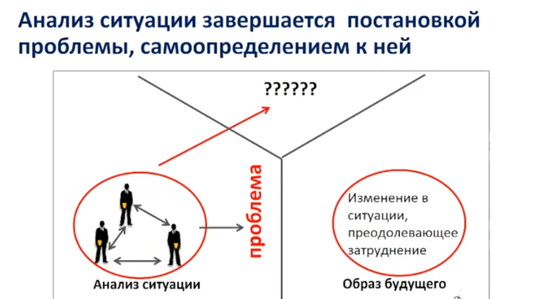 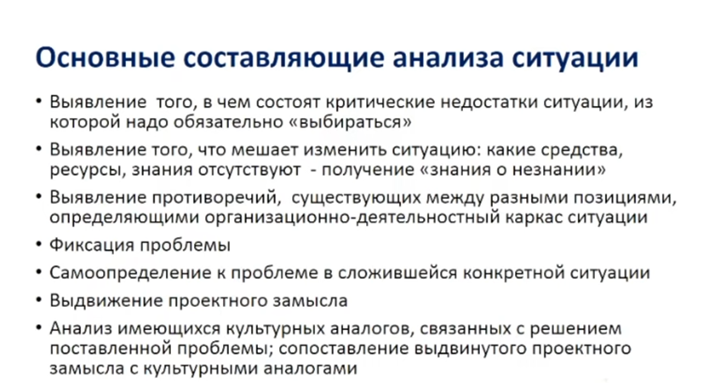 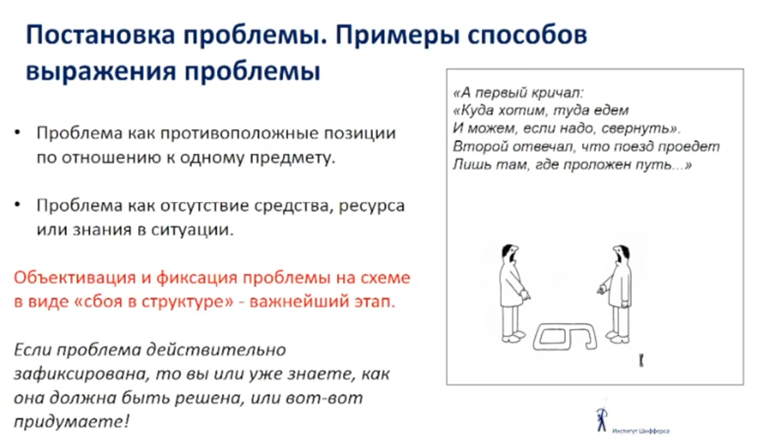 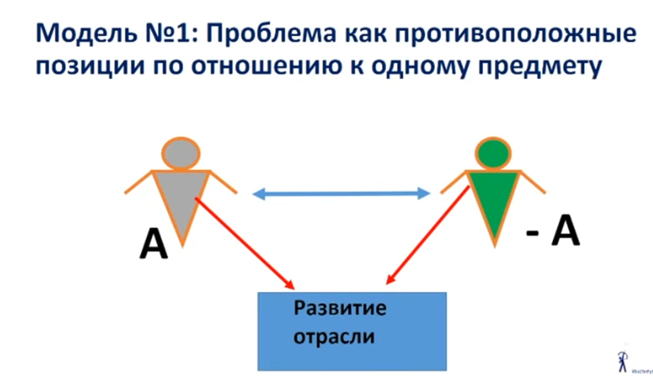 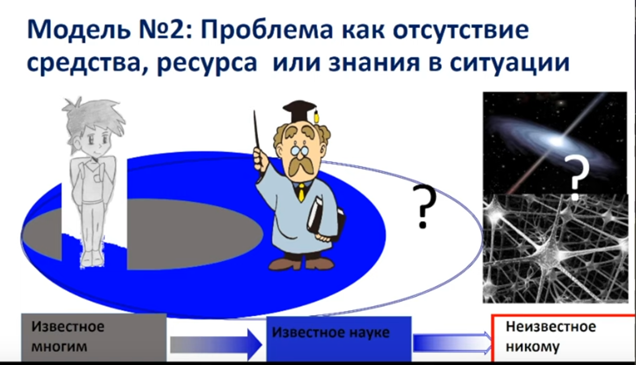 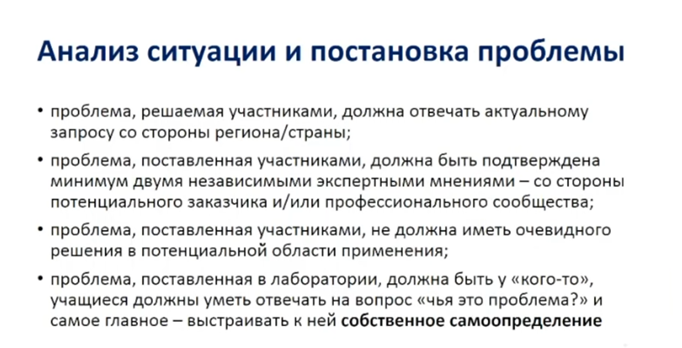 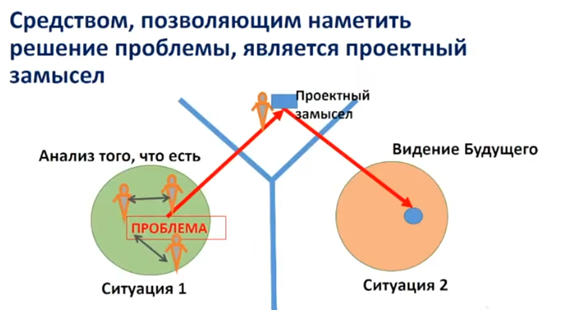 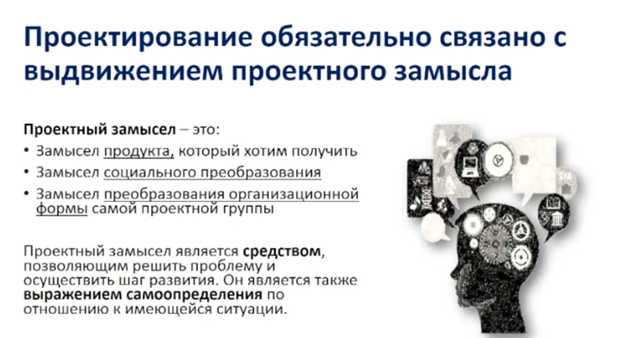 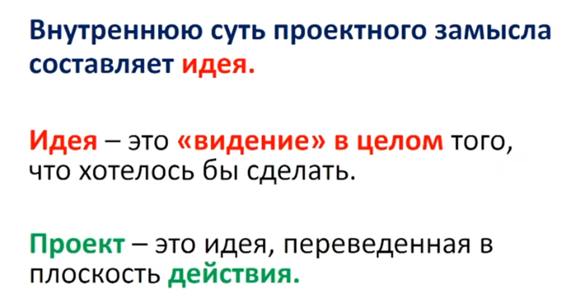 2. Проблема и поиск идеи проекта
На практике инициация проекта представляет собой многократные возвратно-поступательные движения между различными формулировками проблемы и разнообразными идеями о путях ее  решения.
понимание проблемы (от констатации до ясного качественного и количественного ее описания, включающего представление о возможном потребителе проекта, его запросах и интересах)
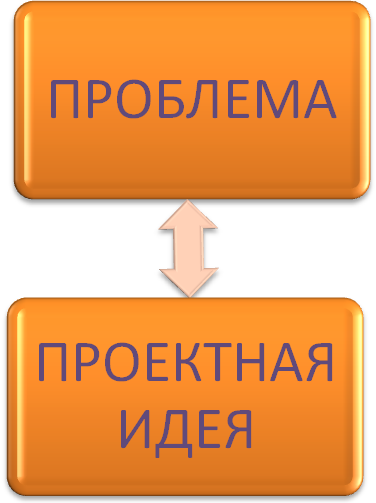 развитие самой идеи (от общего видения – к параметрическому описанию целей проекта, т.е. его ожидаемым результатам)
Проблема
В самом общем виде проблема - это вопрос или совокупность вопросов, ответами на которые мы не располагаем. 
Это некоторое познавательное препятствие, выраженное, чаще всего, в форме вопроса. Ответом, как правило, является теория.
Научная проблема – это знание о незнании.
Лучше всего при инициации идеи отталкиваться от содержания проблемы, ведь проект обусловлен наличием проблемной ситуации в той или иной сфере.
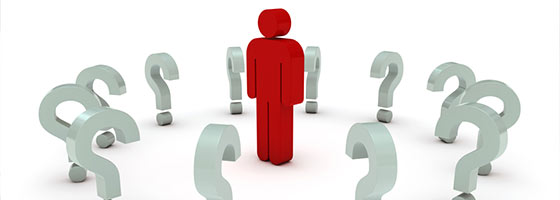 Формулирование проблемы
Наш	[пользователь] 
хочет	[цель/желание/потребность], 
но не может, потому что 
ему мешают	[барьеры], 

а существующие	[решения такие-то] 
обладают	[недостатками такими-то]

и потому не позволяют эти барьеры преодолеть.
Из формулировки проблемы должно быть понятно: что не так,
почему не так и 
что будет, если сделать как надо.
Но очень часто остается вопрос — а правда ли выбранная вами проблема достойна решения? Ведь если проблема — и не проблема вовсе, то и решение никому не нужно, а тогда нужно ли посвящать этому проект?
Проблема должна отвечать определенным условиям:
Любой проект начинается с идеи…
научные идеи
бизнес-идеи
соответствуют важному требованию — с ее помощью можно зарабатывать деньги;
бизнес-идея — это товар, и она должна быть соответственно оформлена;
вооружившись бизнес-идеей и поверив в нее, можно вступать в цикл проектирования, в прединвестиционную стадию проекта;
проводить конкретные исследования, предварительные технико-экономические обоснования и затем осуществлять бизнес-планирование, т. е. разрабатывать бизнес-идею дальше, превращая ее в действительность.
являются первичными;
чтобы появилась научная идея, нужны глубокие знания, богатый опыт, и талант;
научная идея должна быть оформлена в виде научного отчета, статьи, тезисов и др.
можно говорить только о потенциале, заложенном в этой научной идее;
если научная идея признана перспективной, она получает возможность развития и переходит в фазу научных исследований; 
в результате научная идея получает всестороннее развитие и превращается в научную разработку, которая, в случае успеха, превращает научную идею в бизнес-идею.
Если посмотреть на появляющиеся на рынке стартапы, то можно заметить, что лишь малая часть из них является уникальной, а остальные созданы одним из трех методов:
Копирование (клонирование): как правило, копируют идею (не продукт), ставшую успешной в другой стране
    Трансформация: дополнение существующей идеи
    Комбинирование: объединение нескольких идей
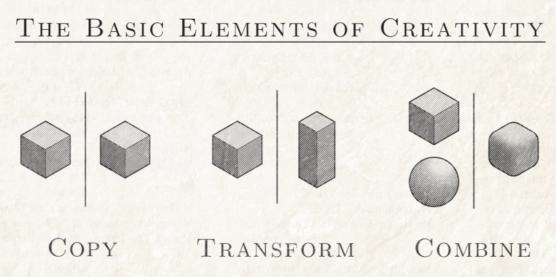 Конкретными источниками инновационных идей могут выступать:
Какие идеи можно преобразовать в работающий бизнес?
Хорошие идеи для проекта имеют три общих черты:
в идее есть то, что нужно вам самим;
вы можете сами её реализовать или можете собрать команду, которая сможет её реализовать;
как ни странно, очень немногим кажется, что эта идея достойна реализации.
!!! возможность масштабирования !!!
3. Технологии генерации идей проекта
1. Мозговой штурм (Brainstorm)
Самый простой и самый популярный метод поиска и генерации идей
выбрать команду участников, состоящую из различных по своей образовательной и профессиональной подготовке людей, и назначить модератора
Этапы мозгового штурма:
Главное правило мозгового штурма - не критиковать идеи!
2. «Дерево проблем», «дерево идей»
«Дерево проблем» –  это структурированная, построенная по иерархическому принципу совокупность проблем, на решение которых может быть направлен разрабатываемый проект.
«Дерево идей» – это структурированная, построенная по иерархическому принципу совокупность выдвинутых в ходе мозгового штурма идей, которые могут быть реализованы в результате проекта.
генеральная идея проекта («вершина дерева идей»)
подчиненные ей идеи первого, второго и последующего уровней («ветви дерева идей»)
генеральная проблема («вершина дерева»)
подчиненные ей подпроблемы (частные проблемы) первого, второго и после-дующего уровней («ветви дерева проблем»)
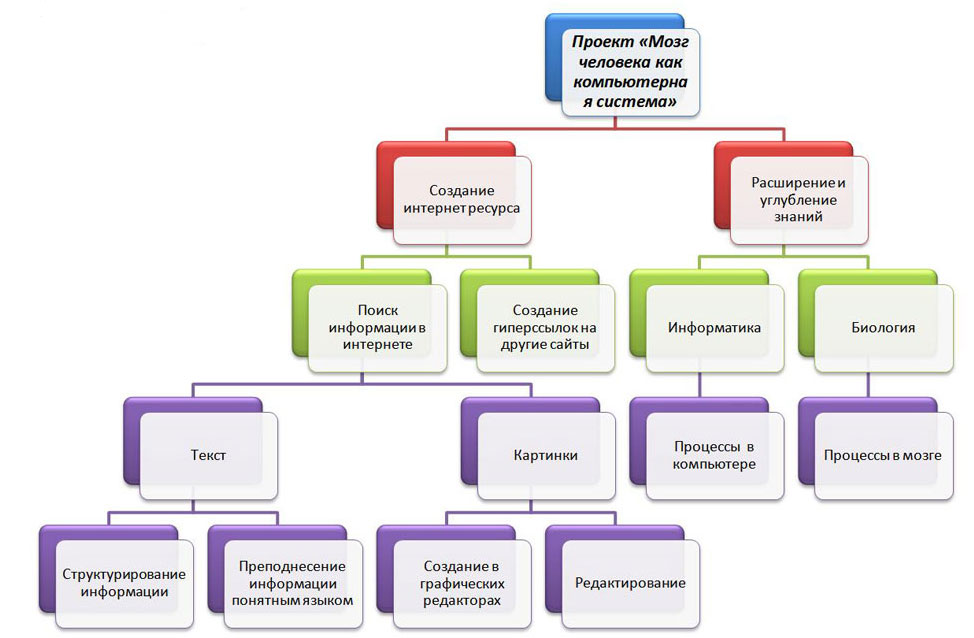 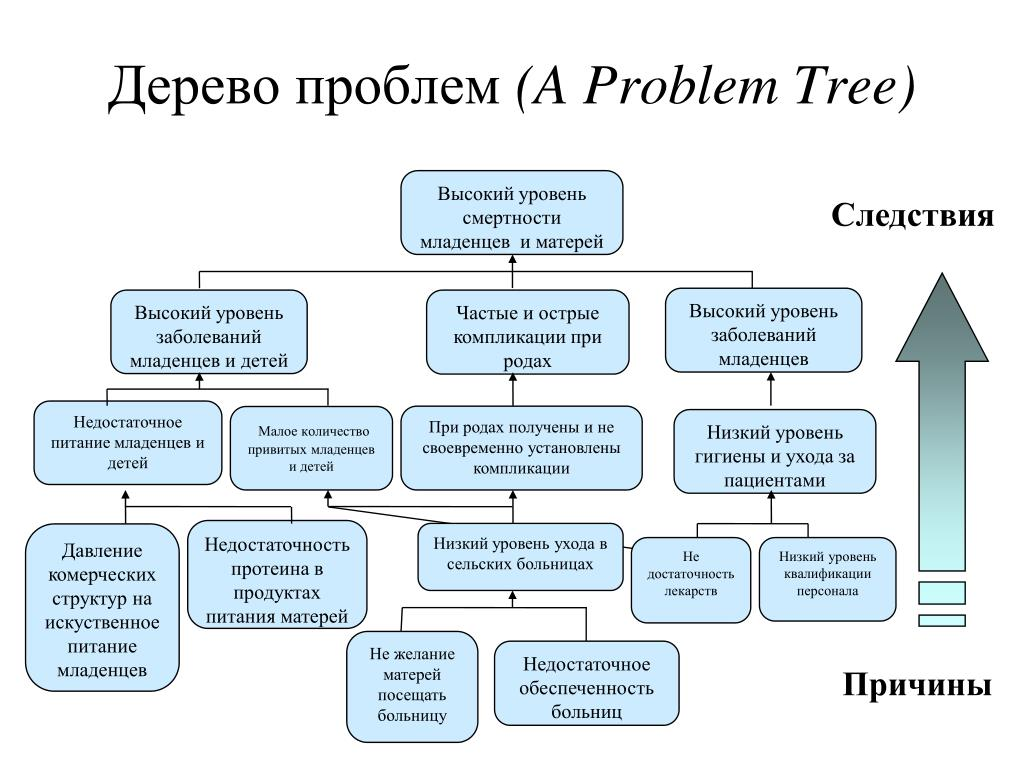 3. Метод «635»
Предложения записываются на бумаге и передаются соседнему участнику по часовой стрелке. 
После каждой передачи участники снова имеют 5 мин для того, чтобы дополнить или изменить полученные от соседей идеи либо дописать три новые идеи от себя. 
Заседание заканчивается, когда каждый участник поработал с каждым формуляром. 
В идеальном случае продолжительность метода составляет 30 мин, количество полученных идей - 108. 
Идеи в дальнейшем подвергаются анализу и оценке.
Позитивный момент - получение за короткое время большого числа предложений.
Необходимо также исходить из того, что некоторые участники не смогут предложить по 3 идеи за 5 мин.
4. Метод аналогий
Этот метод является методом ассоциативного мышления.
виды аналогий
5. Метод синектики
синектика предполагает работу постоянных групп, профессионально применяющих различные приемы активизации своего творческого потенциала
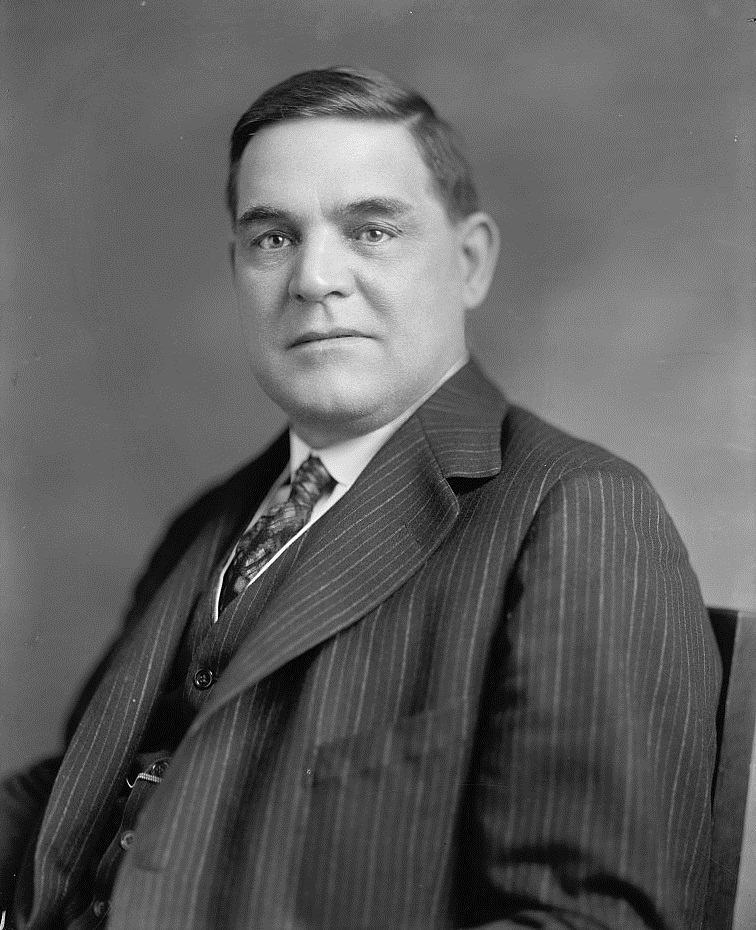 Требования к участникам группы предъявляются прежде всего в отношении их умений:
преодолевать инертность мышления, выделять сущность задачи и формировать взгляд на нее со стороны; 
организовать работу своего мышления в виде свободного раздумья и фантазии; 
задержать дальнейшее развитие найденных идей и верить в существование лучших идей; 
благожелательно воспринимать и развивать чужие идеи; 
целенаправленно и уверенно работать над задачей, не сомневаясь в своих способностях и способностях товарищей; 
увидеть в обычном необычное и наоборот; 
выявлять особенное и использовать его в качестве исходного этапа творческого поиска.
Уильям Дж. Гордон (9 сентября 1919 — 30 июня 2003), американский изобретатель и психолог
27
Технология синектики:
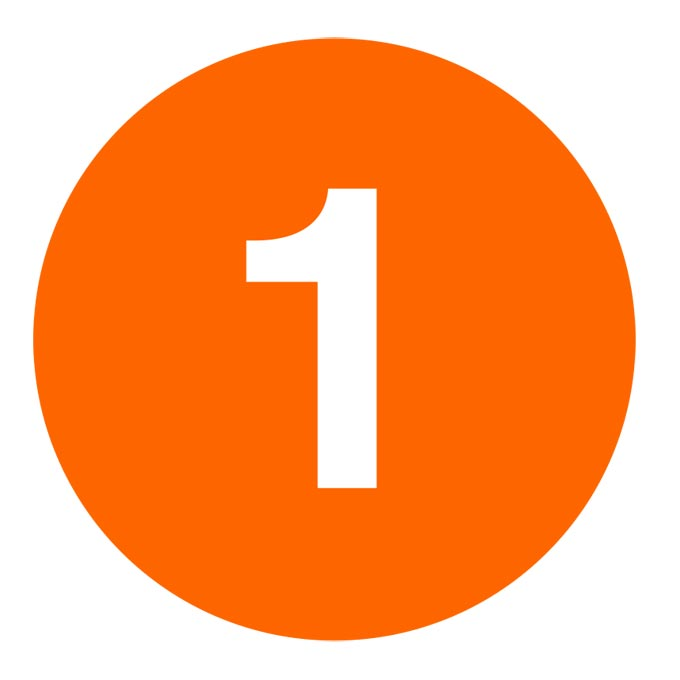 Оптимальная численность группы — 5-7 человек, которых готовят к работе в течение 8-12 месяцев (общенаучная, профессиональная и психологическая подготовка).
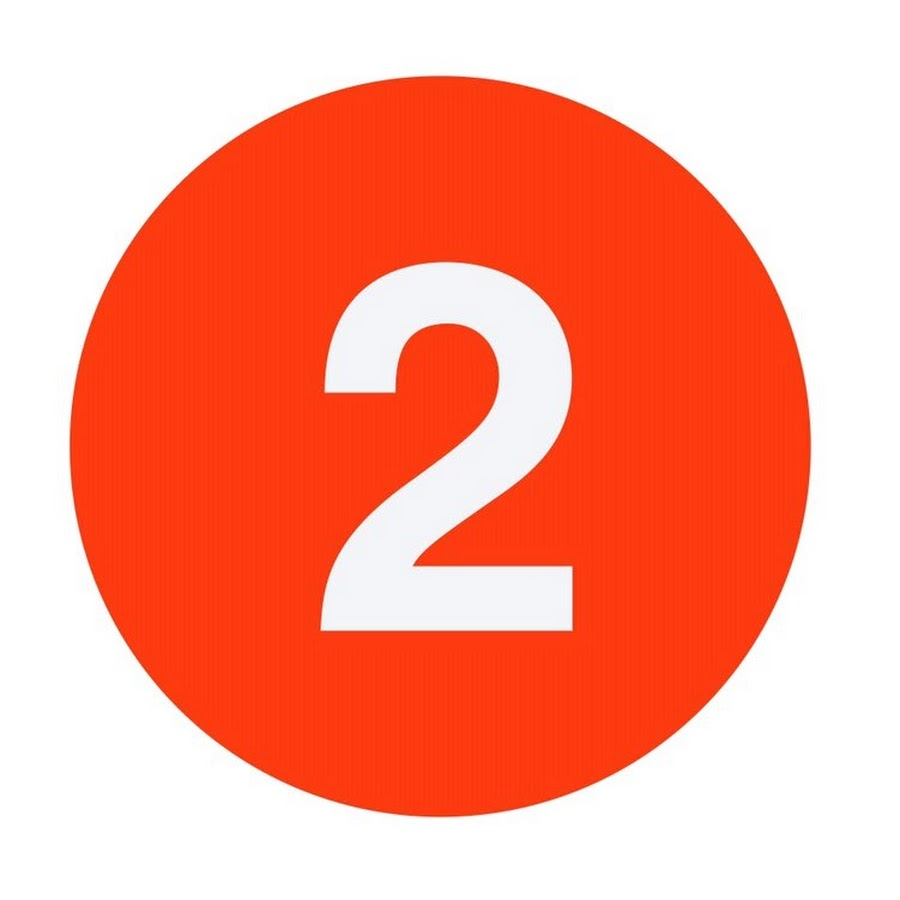 Цель группы — нахождение творческих решений возникшей проблемы. На сессии синекторов идет поиск таких решений на основе следующих принципов:
творческий процесс познаваем;
творческий процесс одного лица подобен творчеству коллектива;
поиск рационального решения и творческие способности можно активизировать.
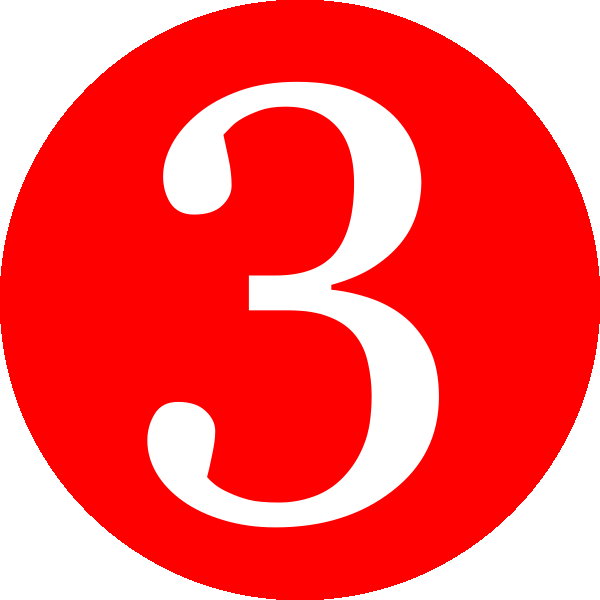 На сессии обсуждение начинается с выяснения некоторых признаков проблемы, а не с ее общей постановки.
Через обсуждение более конкретных вопросов руководитель сессии постепенно направляет внимание синекторов на проблему в целом. При поддержке специалистов проводится «экскурсия» по различным научным областям, что позволяет выявить возможные аналогии (в том числе и символические, фантастические).
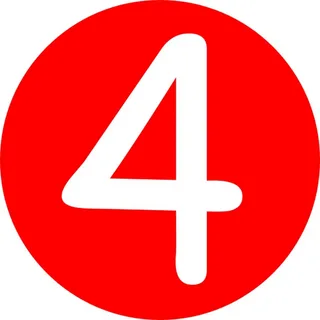 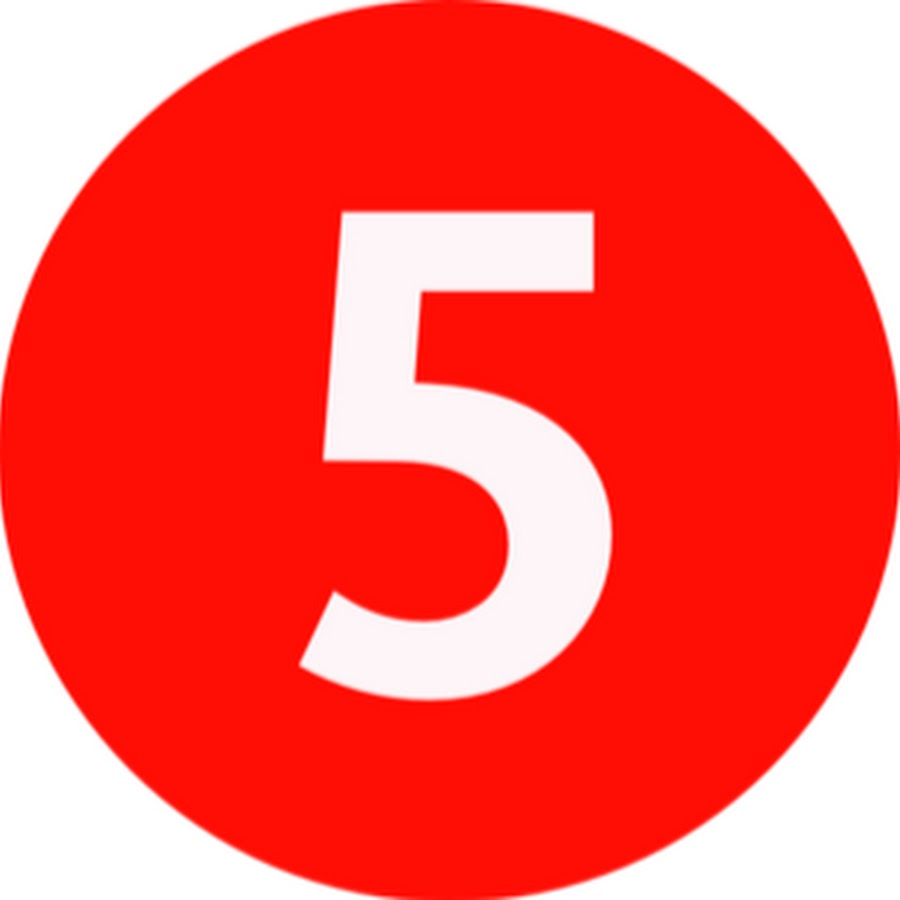 Важно, что в поиске ее решения участвуют специалисты по самому содержанию проблемной задачи. Формулирование проблемы, перенос гипотез на проблему и выявление их эвристичности составляют результат работы сессии синекторов.
28
5. Метод фокальных объектов
— это способ конструирования нового объекта путем применения к нему свойств других объектов.
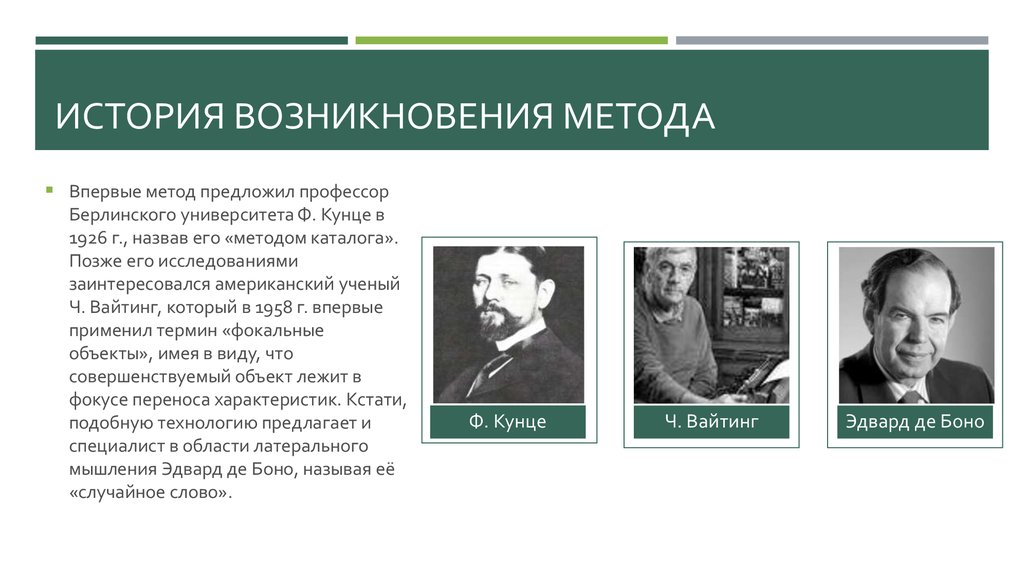 Метод имеет целью преодолеть инерцию мышления при решении творческих задач и активизировать способности к инновационным решениям путем переноса признаков случайно выбранных проектов на совершенствующийся объект, который должен находиться в фокусе переноса.
Фридрих Кунце, профессор Берлинского университета, впервые предложил метод в 1926 г.
29
Технология метода фокальных объектов:
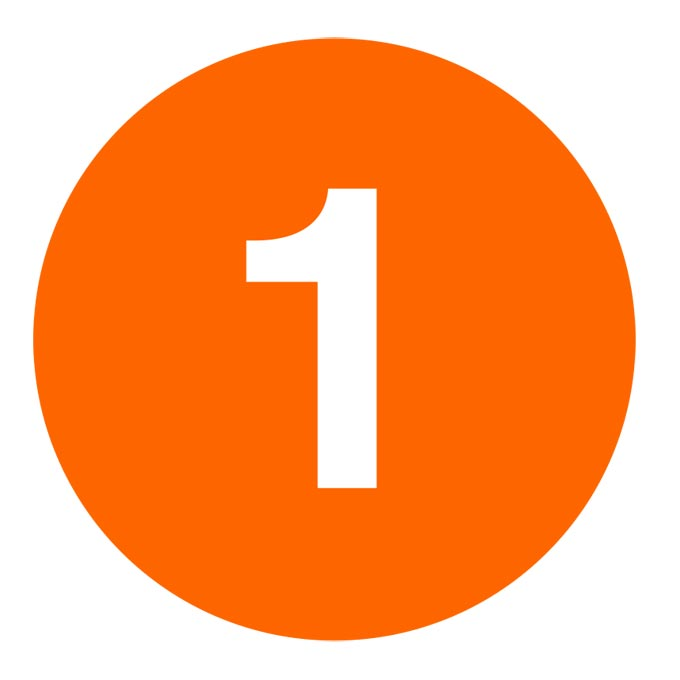 Называется (фиксируется, например, на доске или дисплее компьютера) объект, который предстоит усовершенствовать (в целом изменить с какой-либо целью).
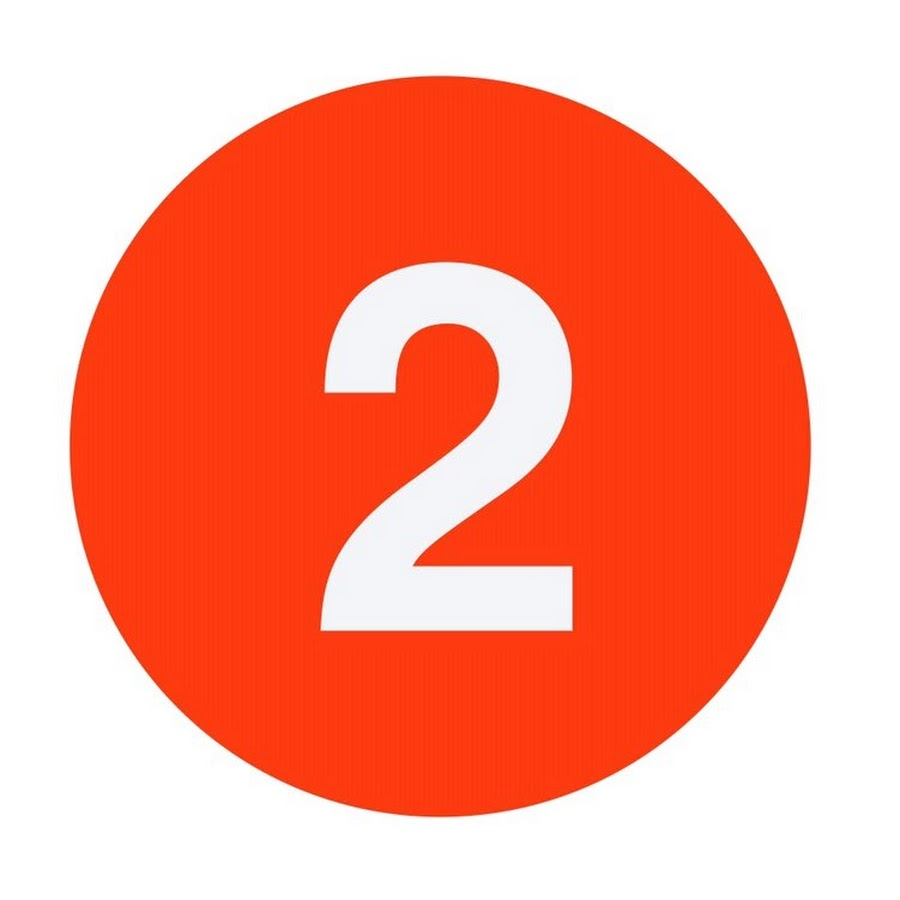 Произвольно (без намеренной связи с изучаемым) называются (фиксируются) другие объекты (в основном обозначаемые существительными).
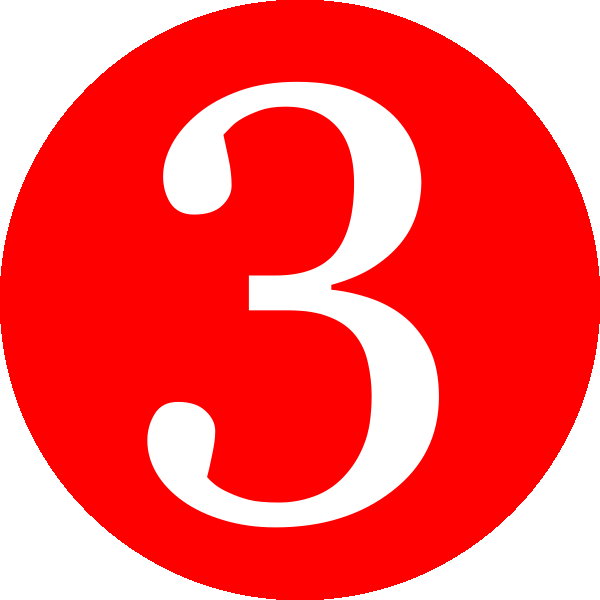 У объектов (пункт 2) выделяются признаки, характеристики (и основном обозначаемые прилагательными).
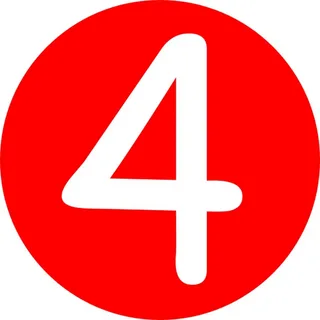 Эти признаки применяются к исходному объекту (пункт 1), и на базе новых сочетаний ведется поиск неординарного решения.
Достоинством метода можно считать максимальную активизацию ассоциативных механизмов творческой деятельности. Он обеспечивает также перегруппировку и смещение ценностных структур, в результате чего возникает новая ценностная конструкция.
Присоединение к фокальному объекту признаков случайных объектов становится источником гипотез, с которыми дальше идет работа как с новыми проектными идеями.
30
6. Морфологическая матрица
— процесс генерации идей при помощи морфологической матрицы состоит из трех стадий:
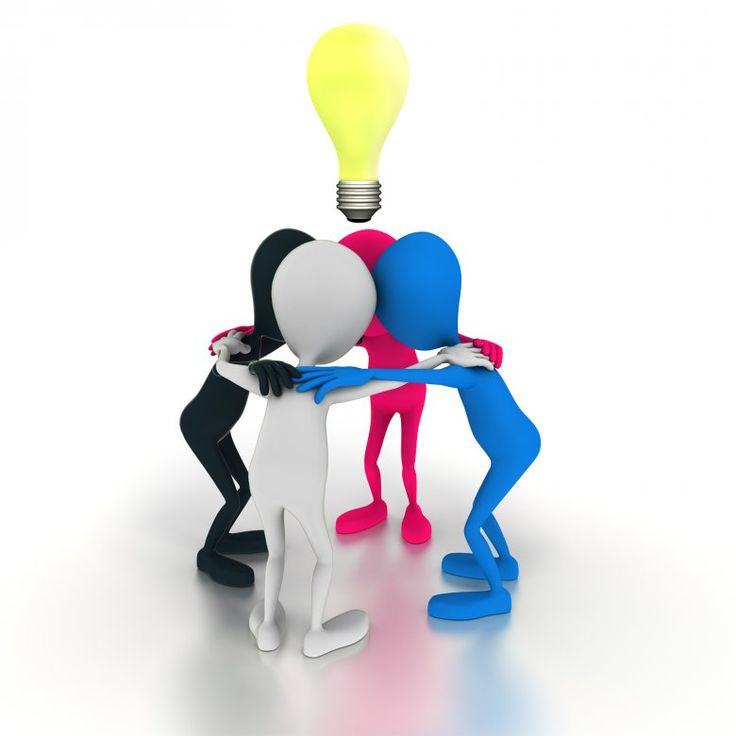 !!! Более подробно генерацию проектных идей с помощью морфологической матрицы мы разберем на практическом занятии
31
4. Предварительная оценка проектной идеи
1. SWOT-анализ
анализ сильных и слабых сторон проекта в контексте факторов внешней среды (возможностей, угроз и ограничений)
Возможности, угрозы и ограничения: 
•	состояние спроса на продукт или услугу (растет, стабилен, падает);
•	степень конкуренции на рынке (высокая, умеренная, низкая); 
•	наличие незанятой ниши (ниш);
•	законодательство (на предмет наличия ограничений);
•	проводимая государством политика (на предмет создаваемых ей возможностей и угроз для проекта); 
•	доступность необходимых ресурсов (финансовых, человеческих, технологических и т.д.); 
•	культурные, экологические, морально-этические требования к такого рода проектам.
При анализе сильных и слабых сторон полезно сравнивать свой проект с наиболее сильным конкурентом. 
При этом предметом анализа должны стать не только результаты проекта, но и условия его осуществления (команда, до-ступ к ресурсам, владение технологиями и т.д.).
- как сильные стороны проекта можно использовать для реализации возможностей?
- как возможности можно использовать для нейтрализации слабых сторон проекта?
- как сильные стороны проекта могут быть использованы для преодоления угроз и ограничений?
- какие из слабых сторон наиболее опасны в контексте угроз и ограничений?
SWOT-анализ позволяет породить новые интересные идеи по доработке проекта, лучше продумать стратегию его реализации.
1. конкретность (specific),
2. измеримость (measurable),
3. достижимость (achievable),
4. выгодность (rewarding),
5. временные рамки (time bound).
2. SMART-тест
3. Технологии организационного развития – ТОР
Содержание и последовательность вопросов служат надежной основой для эффективной разработки укрупненного плана проекта по вехам:
4. Паспорт идеи
Пользователи и другие вовлеченные стороны:
Название проекта
Дополнительная информация/ссылки, если есть
Рынки:Технологии:
Какую проблему решаем:

Наш	[пользователь] 
хочет	[цель/желание/потребность], 
но не может, потому что 
ему мешают		[барьеры], 

а существующие	[решения такие-то] 
обладают 	[недостатками такими-то]

и потому не позволяют эти барьеры преодолеть.
Какое решение предлагаем:

Для	[пользователей] 
наше	[решение] 
будет	[выполнять главную функцию], 

и в отличие от	[альтернатив]

будет иметь	[такие-то преимущества]
Команда:
ФИО
ФИО
ФИО
ФИО
ФИО

Кто нужен?

Ресурсы?
Прототип (MVP):
Опишите, что может быть первой версией вашего решения, которую вы сможете сделать за ближайшее время
Логическая таблица для составления паспорта идеи проекта
Логическая таблица для составления паспорта идеи проекта
5. Матрица компромиссов
для предварительной оптимизации паспорта проектной идеи
В качестве фиксированного ограничения берется то, на которое в данном проекте влиять практически невозможно.
Затем определяется, по какому из ограничений есть возможность для оптимизации (выбирают то, по которому в конце проекта желательно получить наилучшие показатели).
Оставшееся после выбора первых двух третье ограничение просто пересчитывается.
6. Контрольный список
помогает убедиться в том, что ключевые действия этапа Инициации выполнены
5. Тематизация и целеполагание проекта
Тематизация проекта
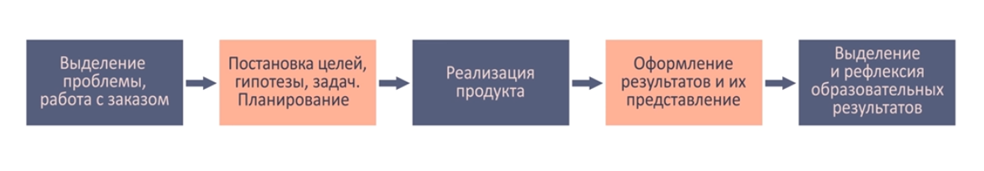 При переходе от этапа выделения проблемы к этапу постановки задачи
Когда формулируется тема проекта?
Андрей Андрюшков
Школа проектных наставников
Варианты тематизации проекта
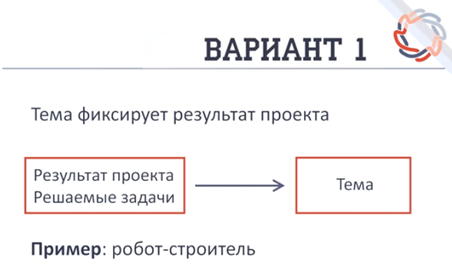 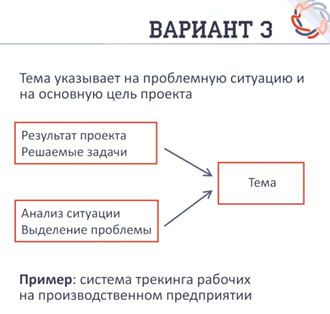 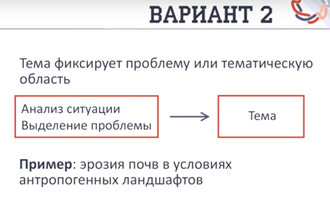 Целеполагание в проекте
Что такое цель?
Конечный результат, эффект деятельности, на достижение которого направлен процесс.
Цели бывают только у сущностей, обладающих субъектностью, способностью к целеобразованию, целеполаганию, рефлексии и принятию решений.
Уровни целей
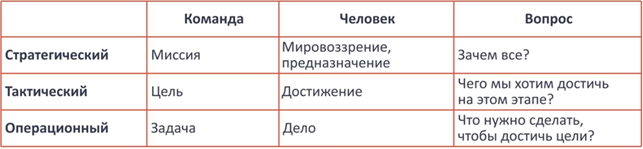 Критерии SMART применительно к цели проекта
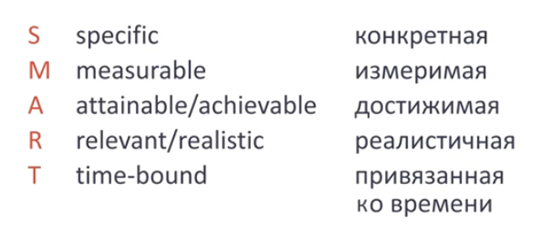 6. ДИЗАЙН-МЫШЛЕНИЕ ИЛИ«ПРИДУМАЙ. СДЕЛАЙ. СЛОМАЙ. ПОВТОРИ.»
В 1980-х термин «дизайн-мышление» использовался для описания дизайнерских процессов в архитектуре и городском планировании. 
С тех пор возникло несколько концепций, объясняющих, какие методы, когда и как следует применять на разных стадиях дизайнерского процесса. 
Эти ранние работы заложили основы сегодняшней роли и статуса дизайна как инновационного метода.
1. Настольная книга приемов и инструментов дизайн-мышления / Мартин Томич, Кара Ригли, Мейделин Бортвик, Насим Ахмадпур, Джессика Фроули, А. Баки Кокабалли, Клаудия Нуньес-Пачеко, Карла Стрэкер, Лиан Лок ; пер. с англ. Елизаветы Пономаревой
2. Центр дизайн-мышления. Лаборатория Wonderfull
Дизайн мышления – это метод создания продуктов и услуг, ориентированных на человека.
Правила дизайн-мышления
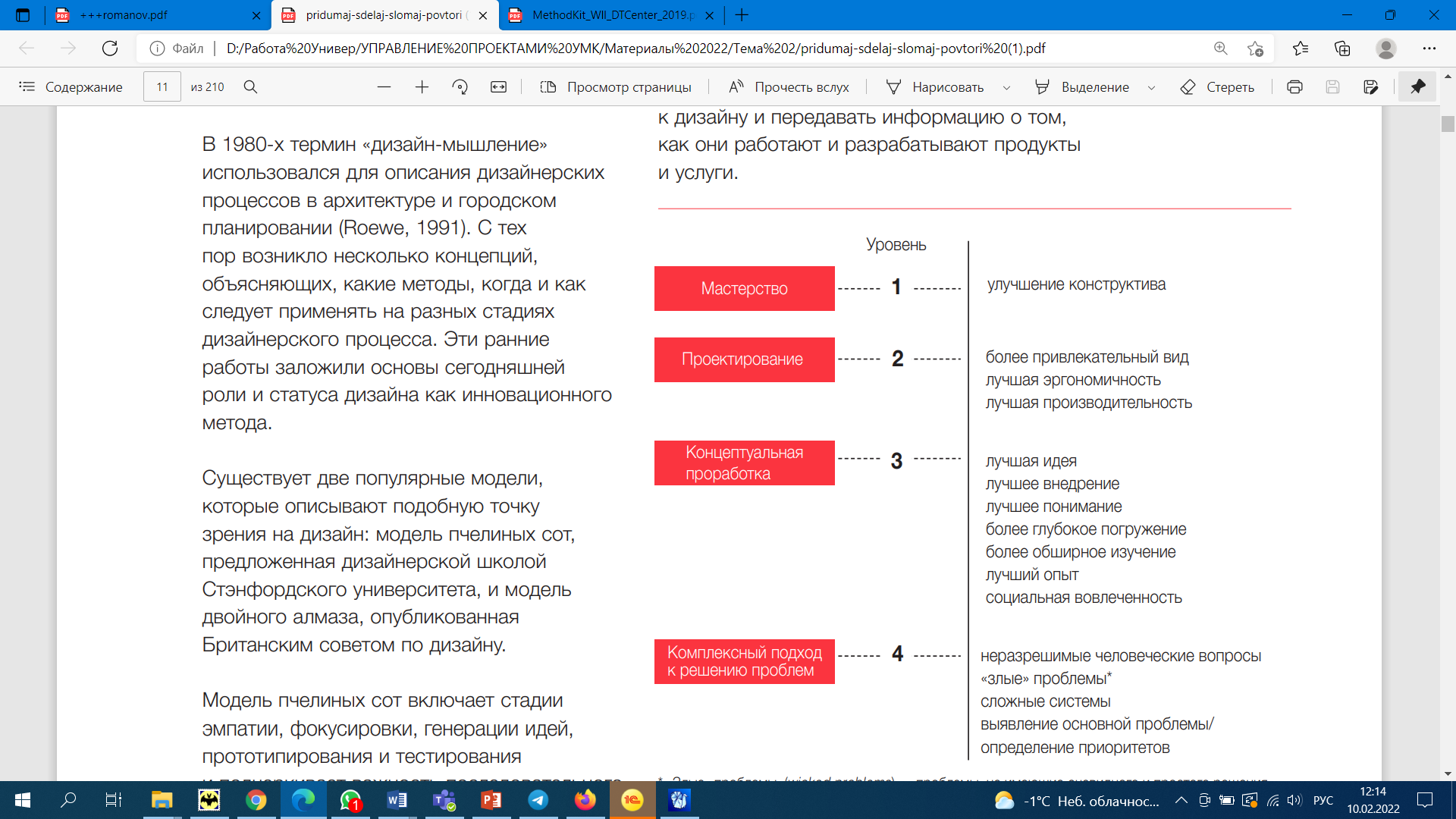 Изменяющаяся роль дизайна как способа добиться конкурентного преимущества путем создания товаров, услуг, систем и среды высшего качества.
Чем раньше идея или концепция будет отброшена в сторону, тем быстрее мы сможем приступить к созданию чего-то лучшего.
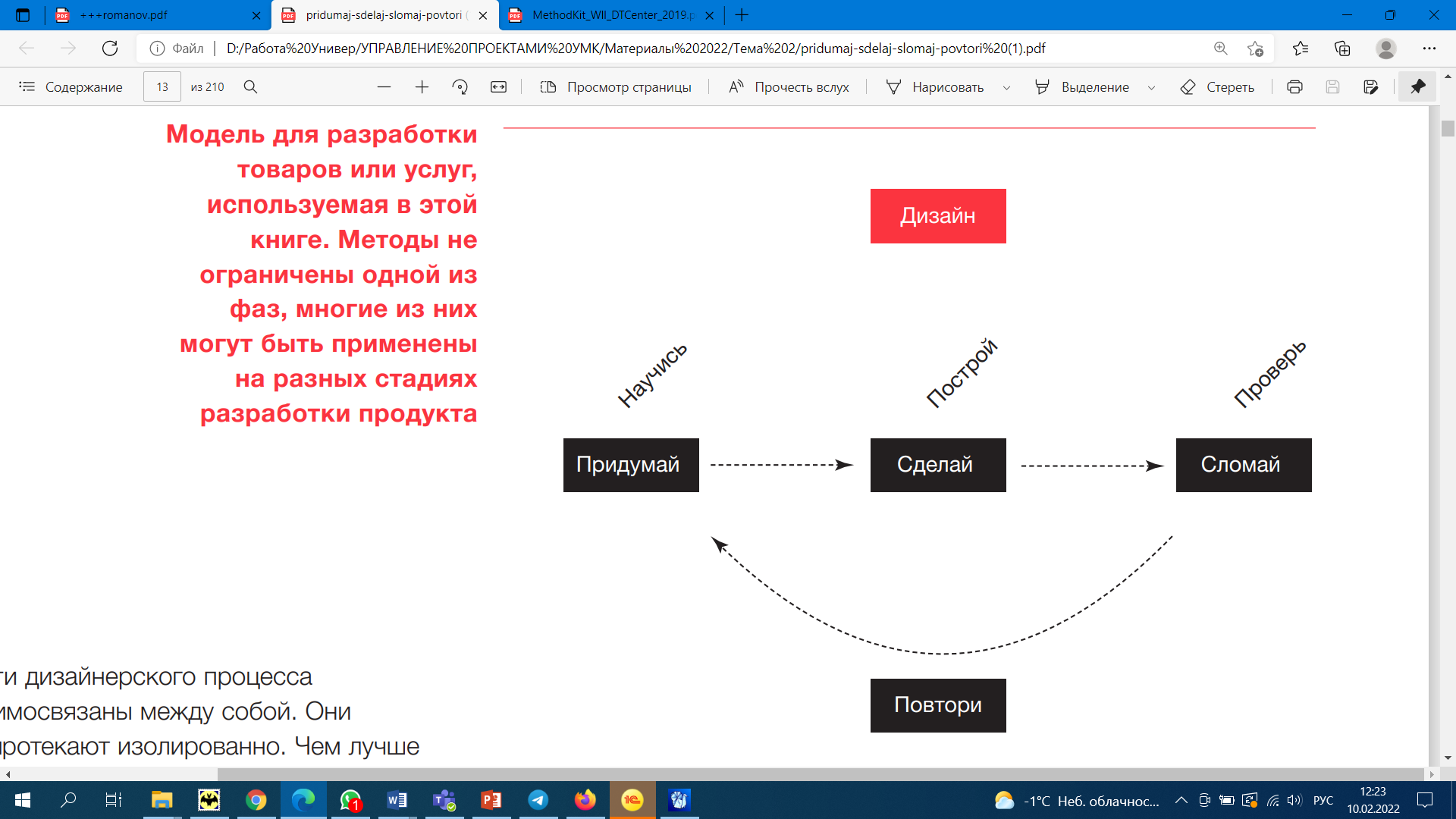 Стадия «Придумай» - важно убедиться, что существует реальная потребность в таком товаре или услуге.
Стадия «Сделай» - создание осязаемого минимально жизнеспособного образца решения (концепция, прототип или MPV).
Стадия «Повтори» - повторение всех или некоторых предыдущих шагов как можно быстрее.
Стадия «Сломай» - способ выяснить работает ли идея – представить ее потенциальным пользователям, исправить ошибки.
На практическом занятии разберем некоторые методы дизайн-мышления 
ПРОЦЕСС
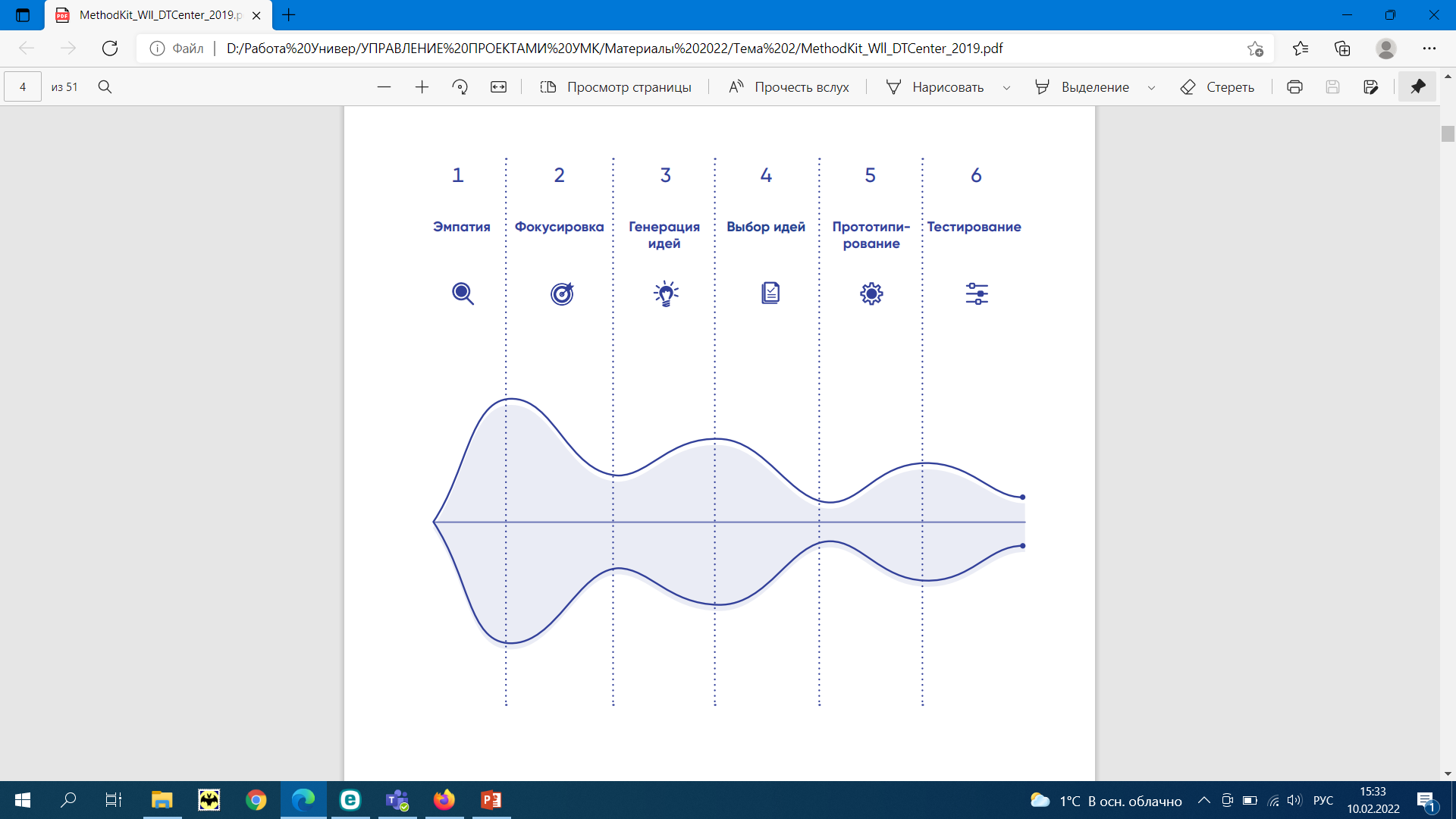 1 этап - ЭМПАТИЯ
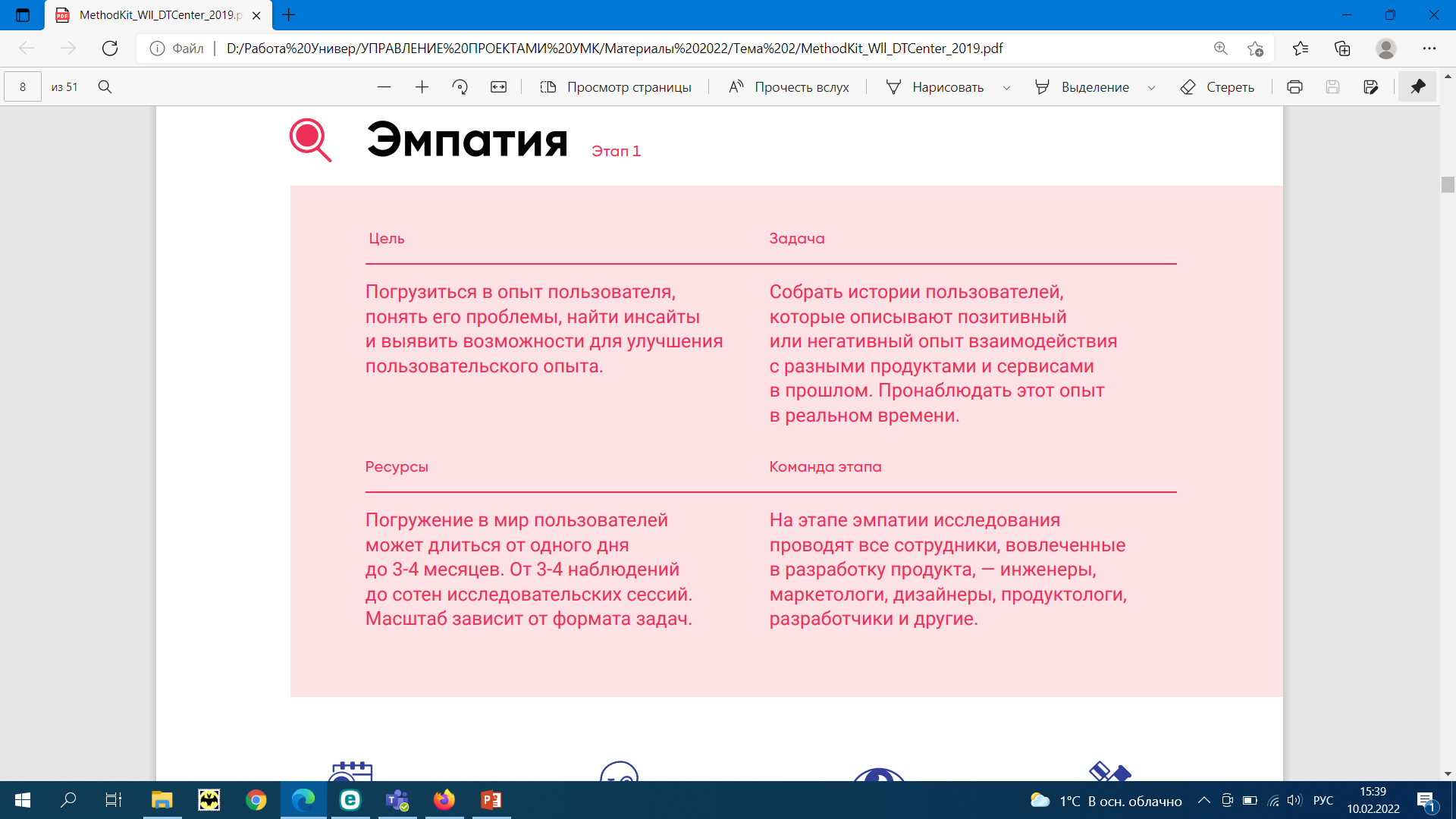 Первый «исследовательский» этап проникновения в опыт человека связан с проявлением эмпатии к его поступкам и действиям.
Эмпатия — это проявление сопереживания по отношению к другому человеку, способность понять его чувства и представить себя на его месте.
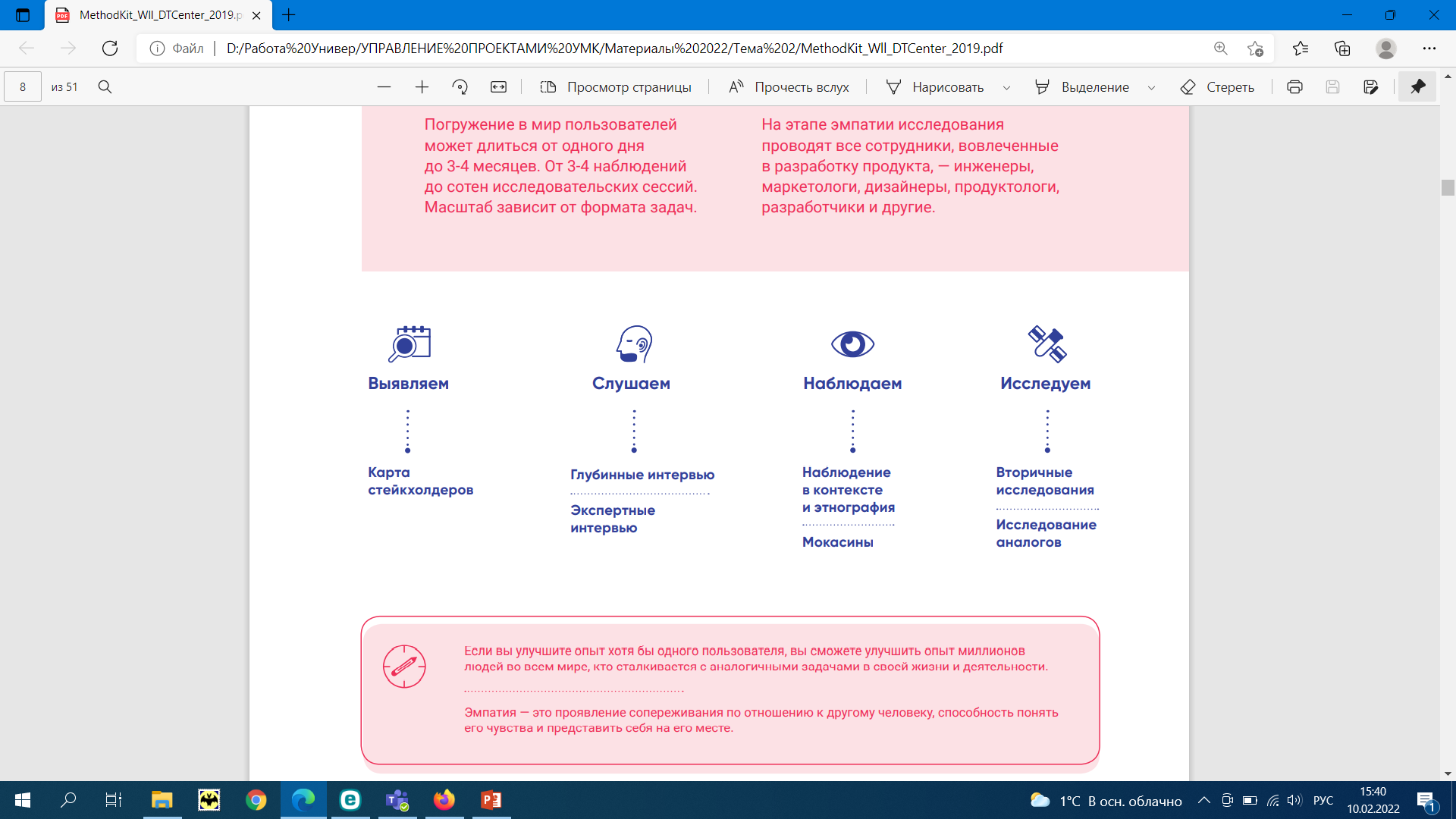 2 этап - ФОКУСИРОВКА
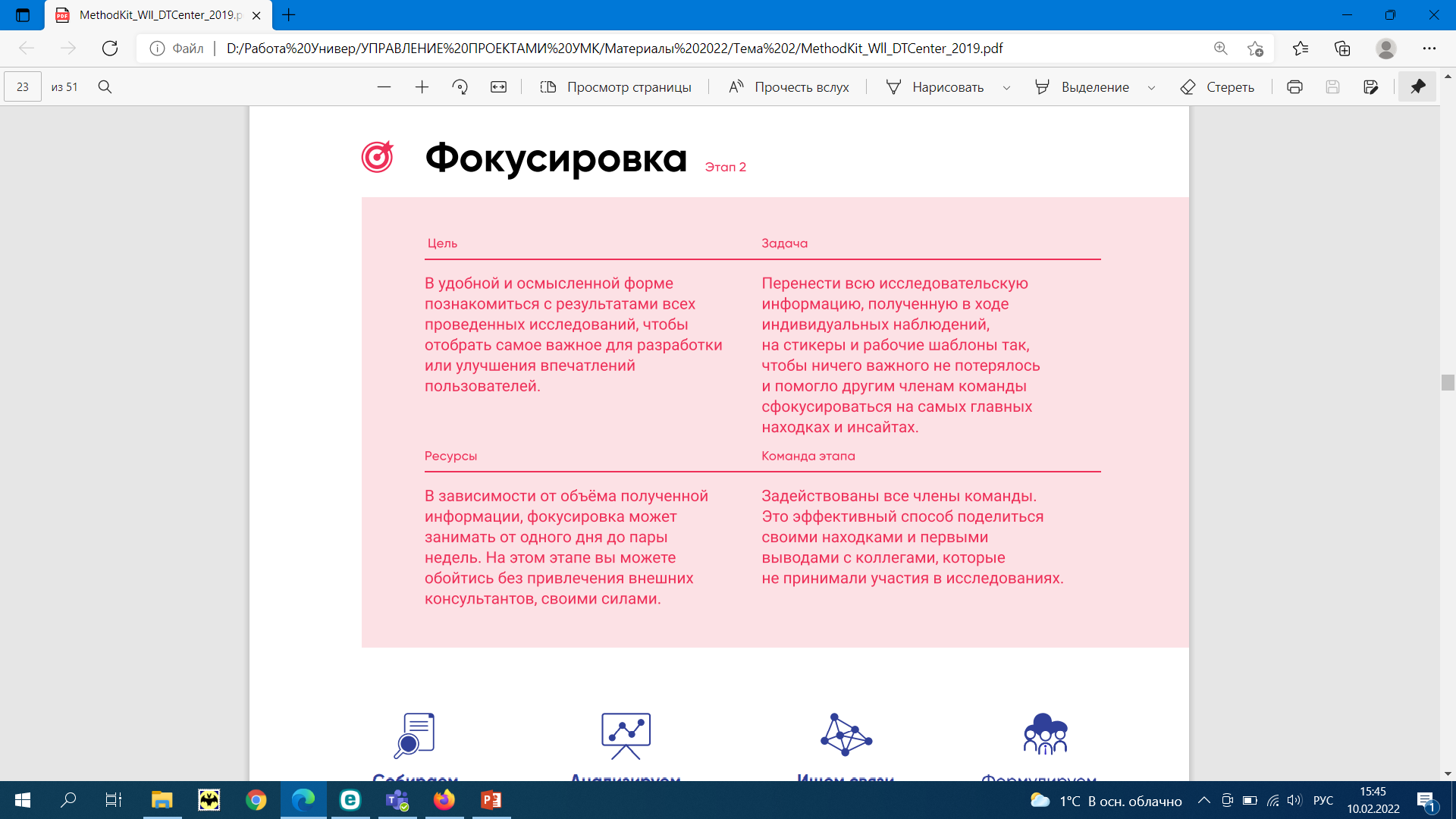 На этом этапе команда проекта собирает 
наблюдения по итогам исследований 
и объединяет их в шаблоны для групповой 
работы.
Инсайт – ценная находка в процессе исследований.
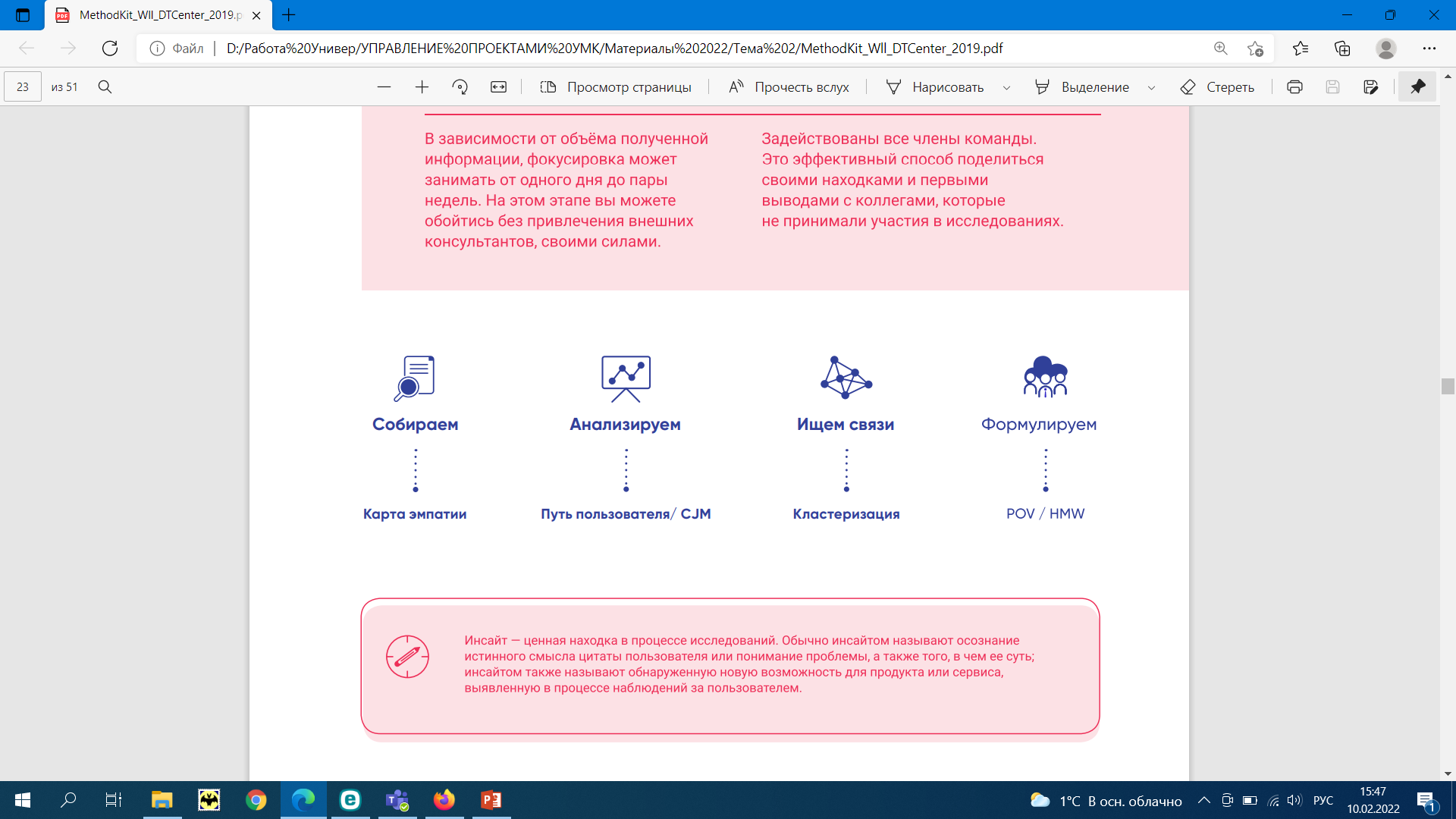 3 этап – ГЕНЕРАЦИЯ ИДЕЙ
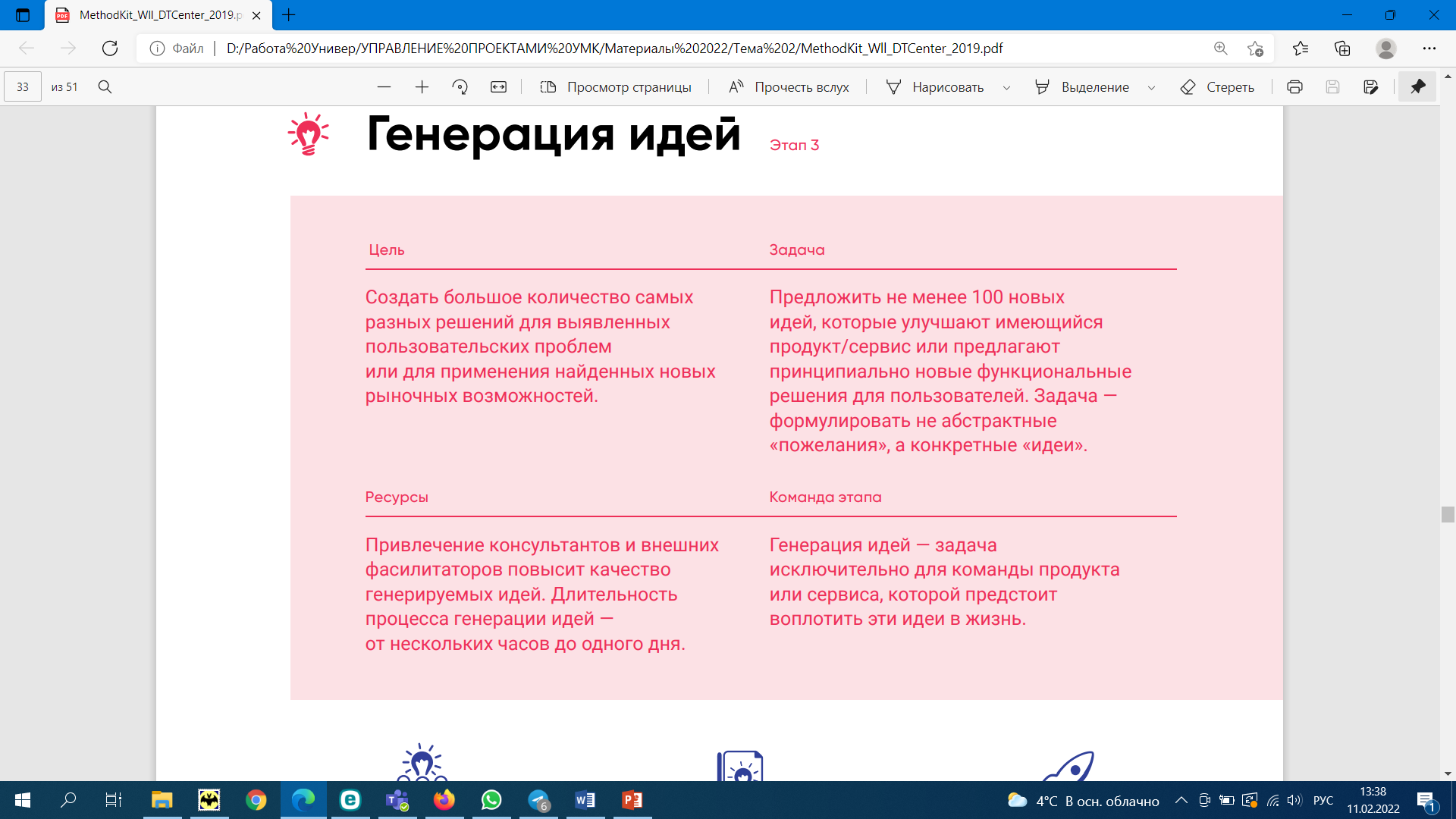 На этом этапе команда проекта обращается 
к проблемам, инсайтам и точкам зрения 
предыдущего этапа, которые могут лечь 
в основу проектирования новых решений 
для пользователей.
Идея всегда отвечает на конкретную проблему. Идея – это не пожелание!
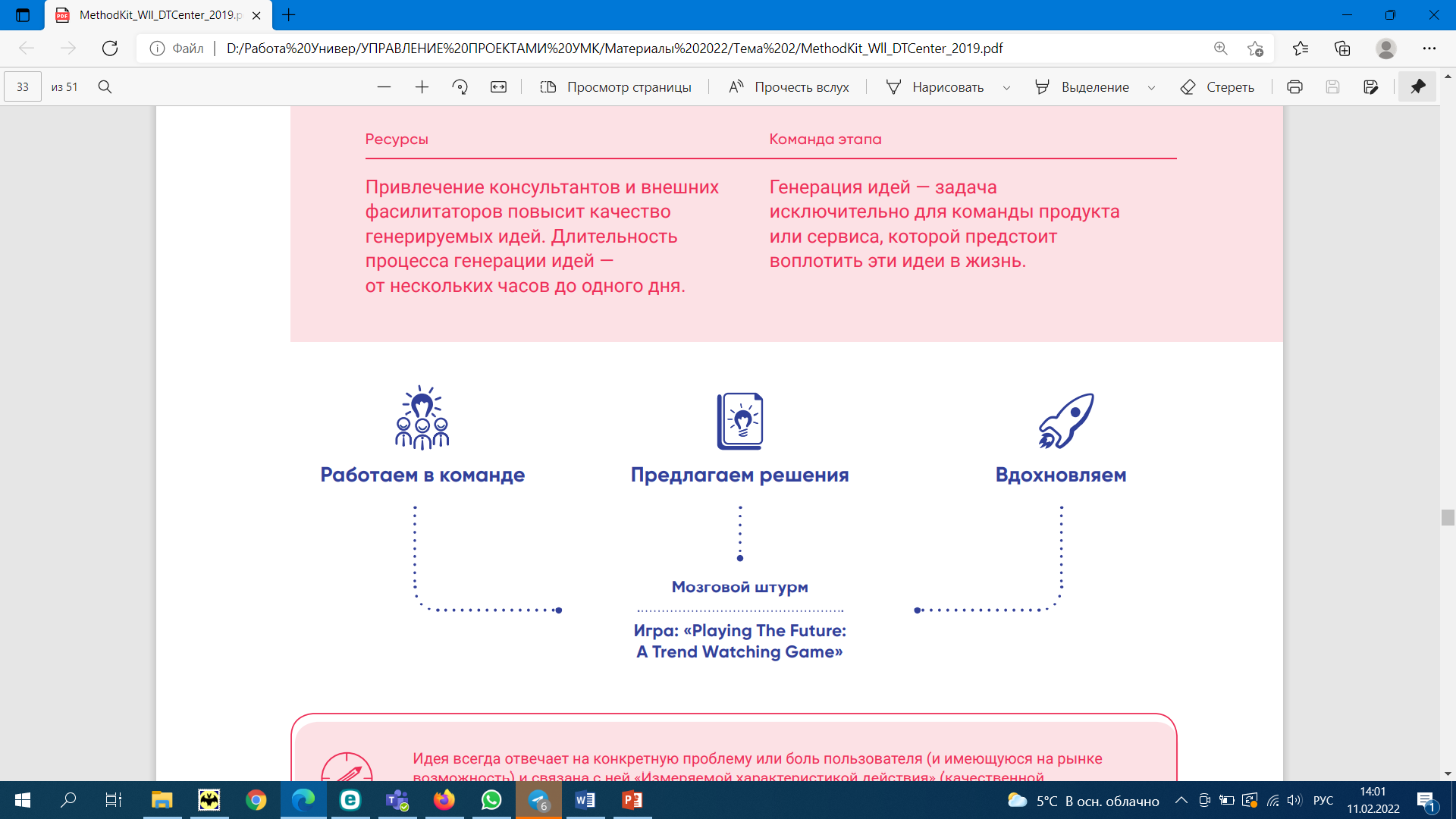 4 этап – ВЫБОР ИДЕЙ
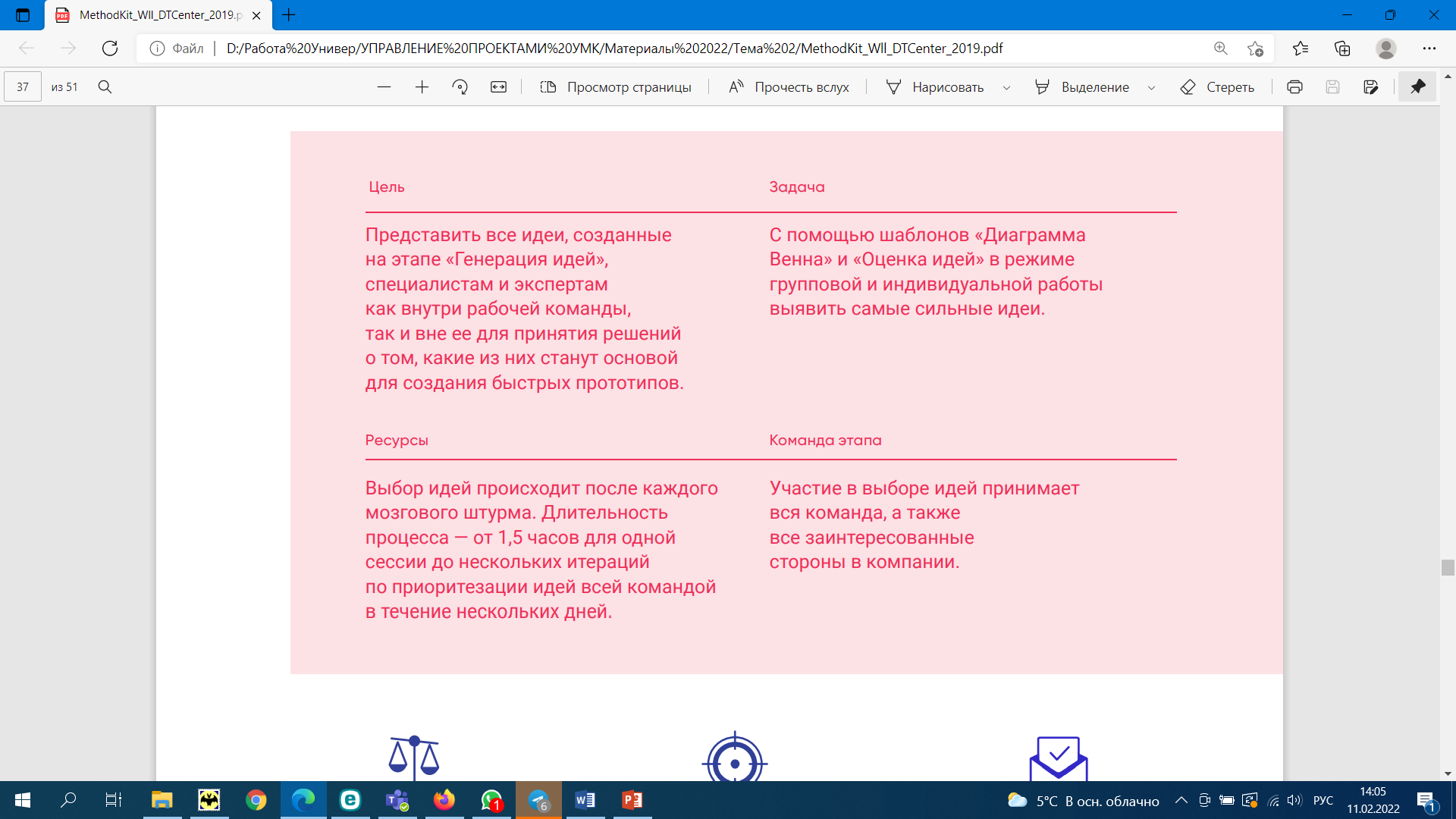 На этом этапе происходит отбор лучших идей с точки зрения полезности 
для человека, ценности для бизнеса и технической реализуемости.
Выносите ваши наработки вовне — на суд специалистов, экспертов
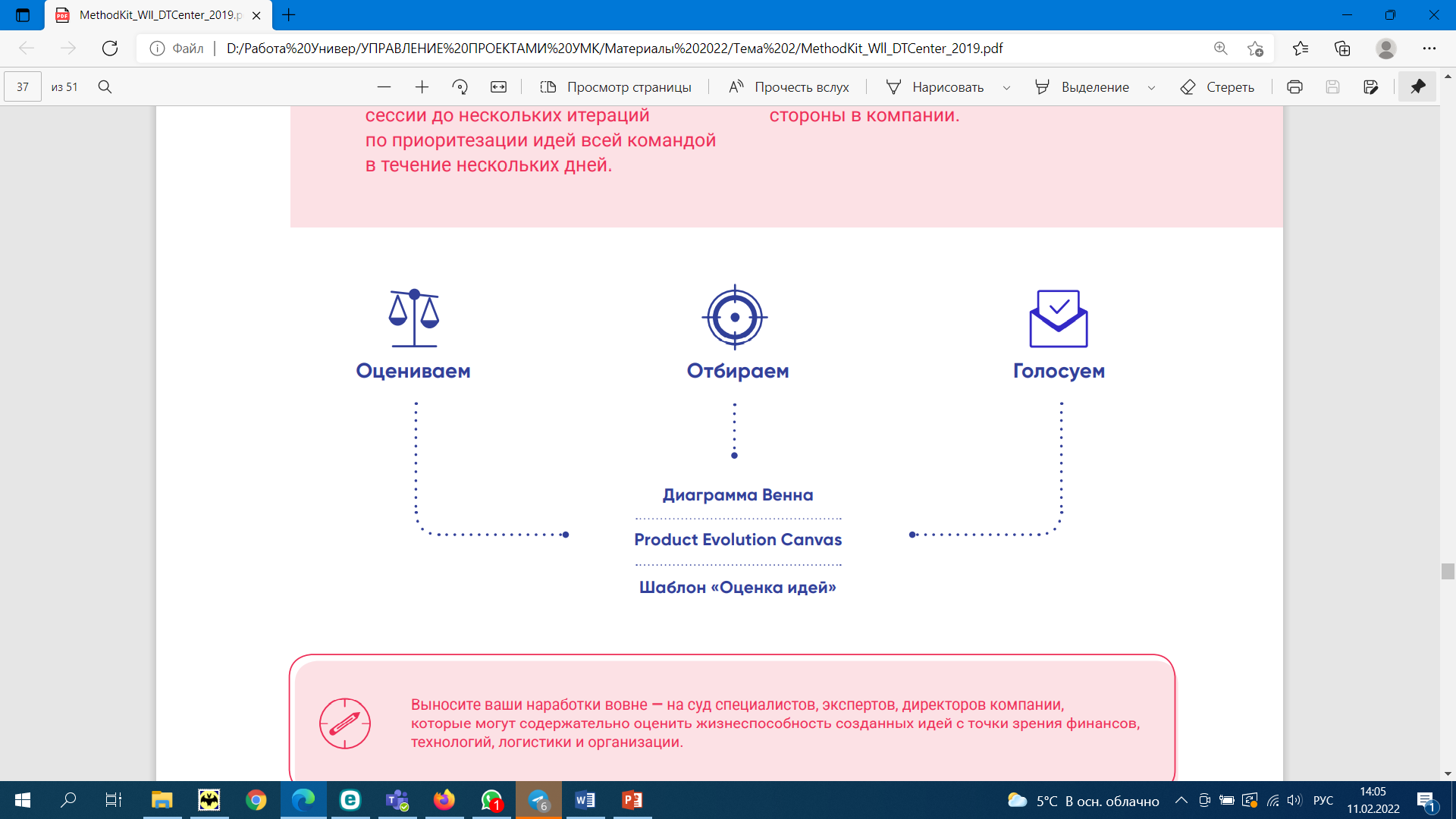 5 этап – ПРОТОТИПИРОВАНИЕ
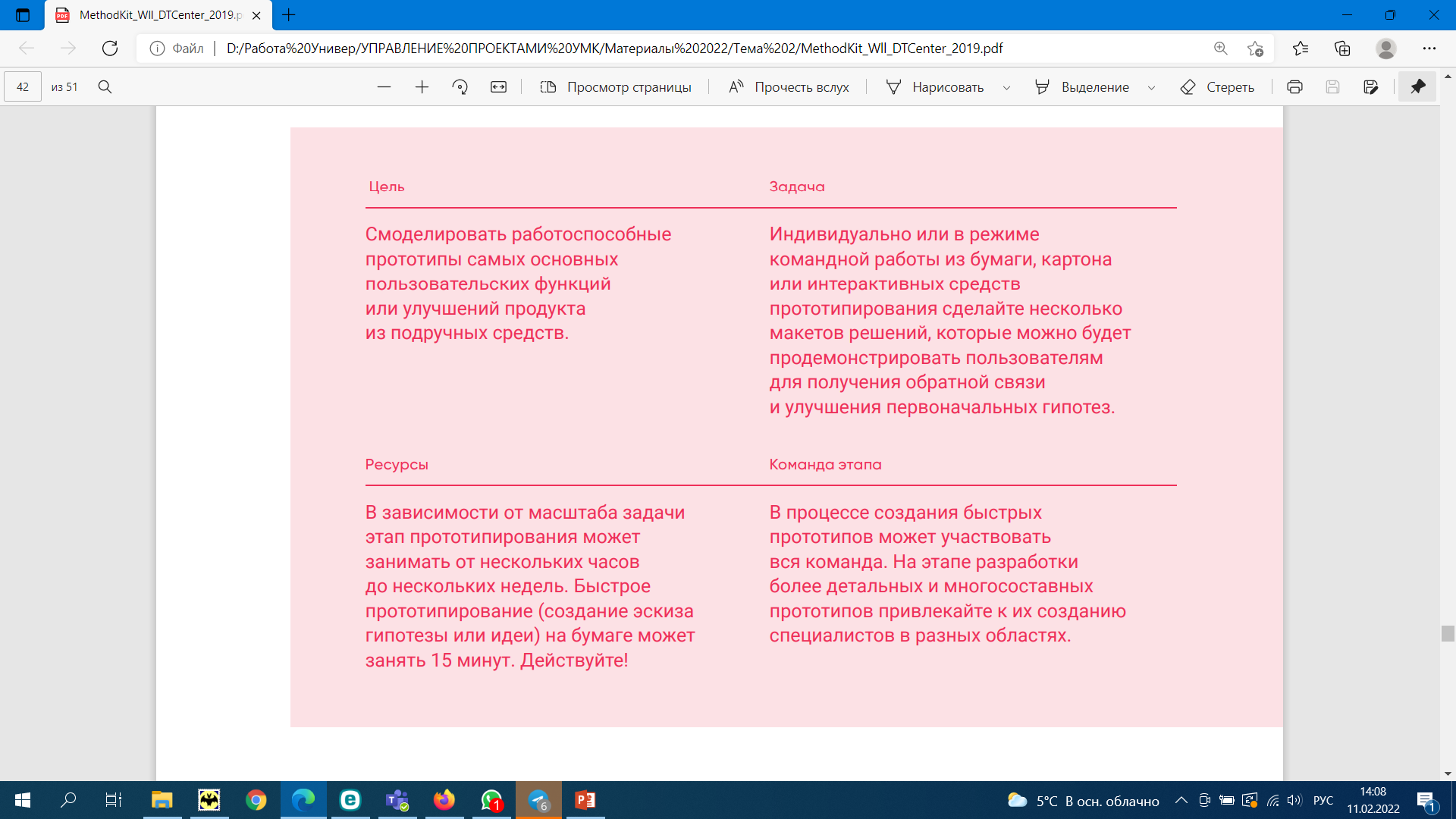 На этом этапе создаются макеты самых 
перспективных идей, которые далее можно 
будет проверить через простые и быстрые 
тесты с пользователями.
Прототип — это макет решения, который можно собрать из подручных средств.
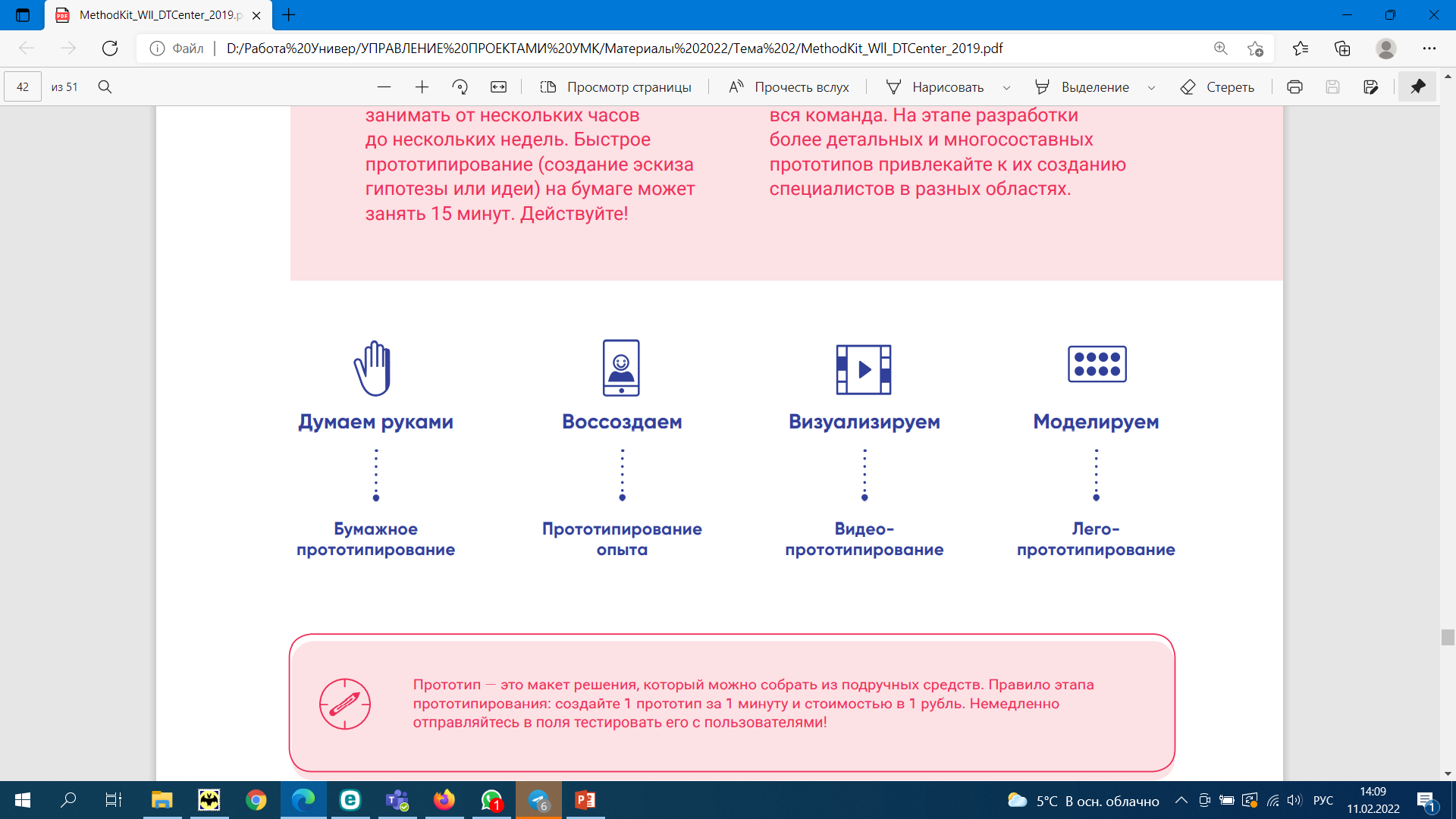 6 этап – ТЕСТИРОВАНИЕ
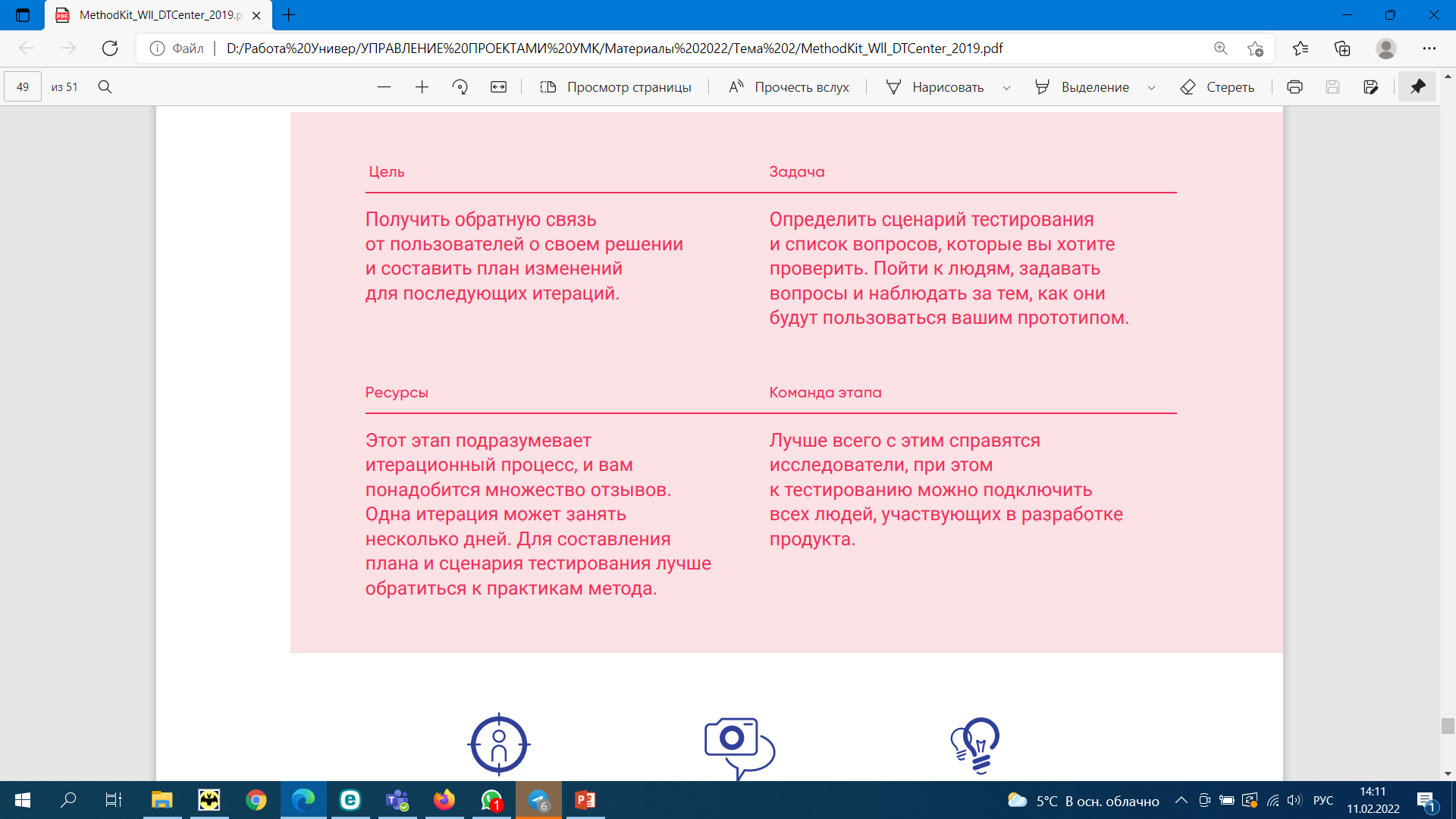 Этап ошибок и новых знаний. На этом этапе команда должна узнать о том, что большинство представленных 
пользователю гипотез неработоспособны 
и совершить итерацию — составить список 
улучшений, а также разработать новые, 
более эффективные и полезные решения!
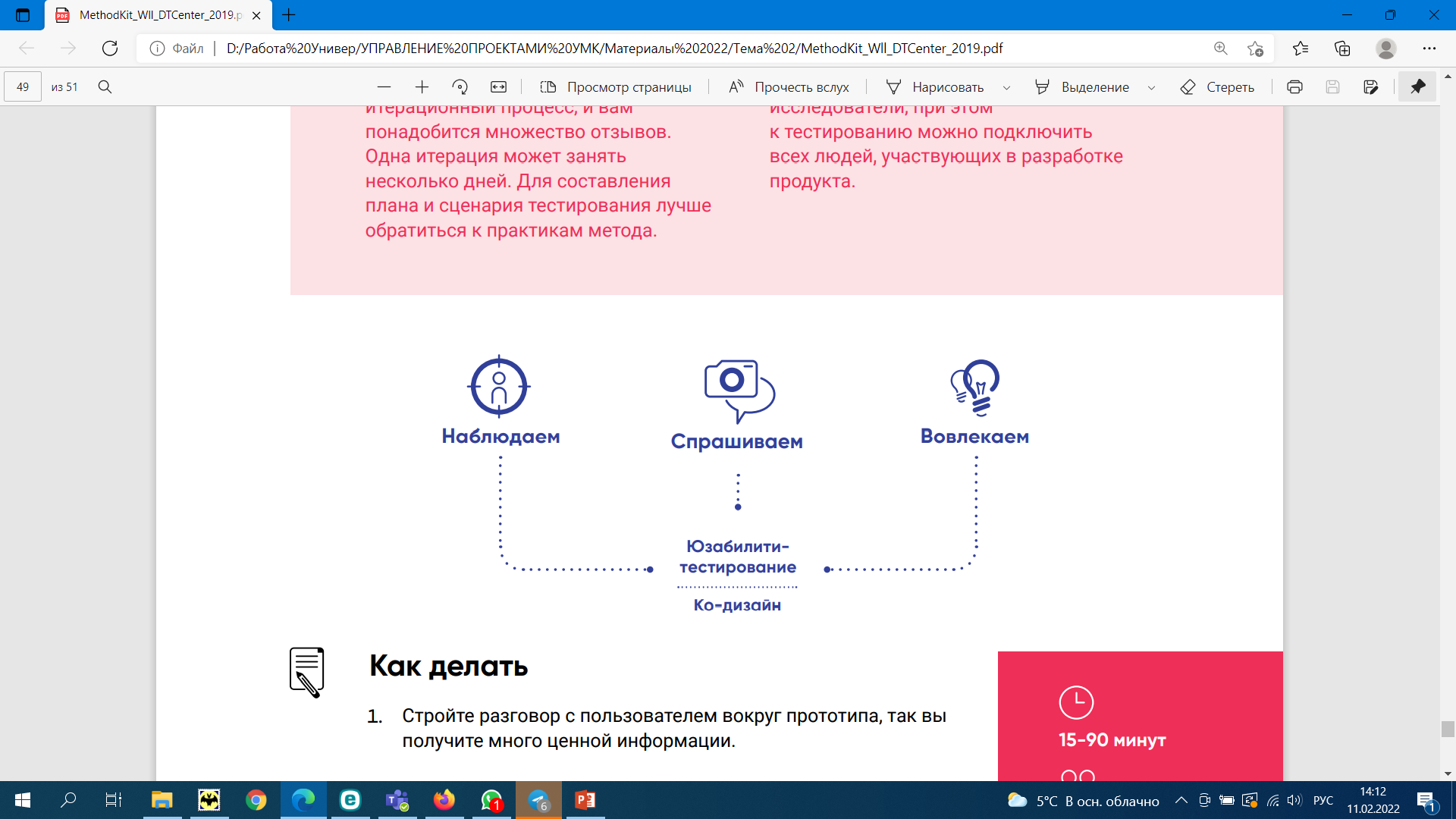